KHỞI ĐỘNG
Màn hình phẳng chiếc ti vi ở Hình 46 có dạng hình chữ nhật
Hình chữ nhật có những tính chất gì? Có những dấu hiệu nào để nhận biết một tứ giác là hình chữ nhật
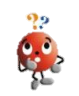 §5. HÌNH CHỮ NHẬT
I
ĐỊNH NGHĨA
II
TÍNH CHẤT
III
DẤU HIỆU NHẬN BIẾT
IV
LUYỆN TẬP
ĐỊNH NGHĨA
I
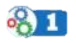 *Định nghĩa:
Cho biết số đo mỗi góc của tứ giác ABCD ở hình 47.
Hình chữ nhật là tứ giác có bốn góc vuông
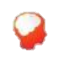 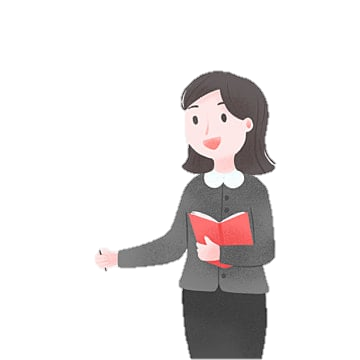 ĐỊNH NGHĨA
I
VÍ DỤ 1
M
N
Ở Hình 48, tứ giác nào là hình chữ nhật? Vì sao?
Q
P
a)
H
G
1020
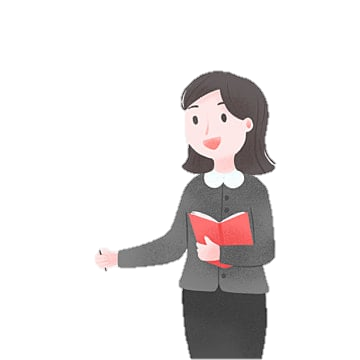 I
K
b)
Hình 48
Chú ý
Tứ giác có ba góc vuông là hình chữ nhật
II
TÍNH CHẤT
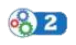 HOẠT ĐỘNG NHÓM ĐÔI
a) Mỗi hình chữ nhật có là một hình thang cân hay không?
b) Mỗi hình chữ nhật có là một hình bình hành hay không?
Giải
a) Mỗi hình chữ nhật có là một hình thang cân
(có cạnh đối song song, hai góc kề một đáy bằng nhau).
b) Mỗi hình chữ nhật có là một hình bình hành (có 2 cặp cạnh đối song song).
II
TÍNH CHẤT
Chú ý
Hình chữ nhật có tất cả các tính chất của hình bình hành, của hình thang cân
Trong một hình chữ nhật:a) Hai cạnh đối song song và bằng nhau;b) Hai đường chéo bằng nhau và cắt nhau tại trung điểm của mỗi đường.
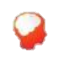 *Định lý:
II
TÍNH CHẤT
Cho hình chữ nhật ABCD và 
hình bình hành ABEC (Hình 49). 
Chứng minh: BD = BE
VÍ DỤ 2
Giải
B
A
Ta có ABCD là hình chữ nhật 
nên AC = BD.Vì ABEC là hình bình hành 
nên BE = AC (cặp cạnh đối diện).
Suy ra BD = BE (cùng bằng AC).
E
D
C
II
TÍNH CHẤT
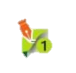 M
B
A
N
O
C
D
II
TÍNH CHẤT
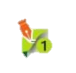 Giải
Tứ giác OMBN có
M
B
A
⇒ tứ giác OMBN là hình chữ nhật
⇒ OB = MN                              (1)
Vì O là giao điểm của hai đường chéo của hình chữ nhật ABCD nên
N
O
C
D
III. DẤU HIỆU NHẬN BIẾT
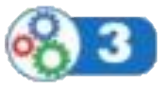 SGK trang 106
A
B
Hình 50
C
D
HOẠT ĐỘNG NHÓM
Nhóm 1: làm phần a
Nhóm 2: làm phần b
III. DẤU HIỆU NHẬN BIẾT
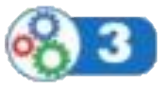 SGK trang 106
Giải
A
B
Hình 50
C
D
III. DẤU HIỆU NHẬN BIẾT
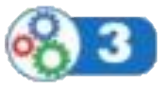 SGK trang 106
Giải
A
B
Hình 50
C
D
III. DẤU HIỆU NHẬN BIẾT
*Dấu hiệu nhận biết:
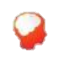 Hình bình hành có một góc vuông là hình chữ nhật.
Hình bình hành có hai đường chéo bằng nhau là hình chữ nhật.
Ví dụ 3
B
A
\\
M
\\
Hình 51
C
D
Giải
Ví dụ 3
B
A
\\
M
\\
Hình 51
C
D
Nếu một tam giác có đường trung tuyến ứng với một cạnh bằng nửa cạnh ấy thì tam giác đó là tam giác vuông
Nhận xét
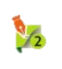 A
B
)
Giải
Ta có:
O
)
C
D
⇒ △OAB cân tại O ⇒ OA = OB.   (1)
O là giao điểm của hai đường chéo hình bình hành ABCD nên O là trung điểm của BD
⇒ OB = OD.                                 (2)
Chú ý
Hình thang cân có một góc vuông là hình chữ nhật
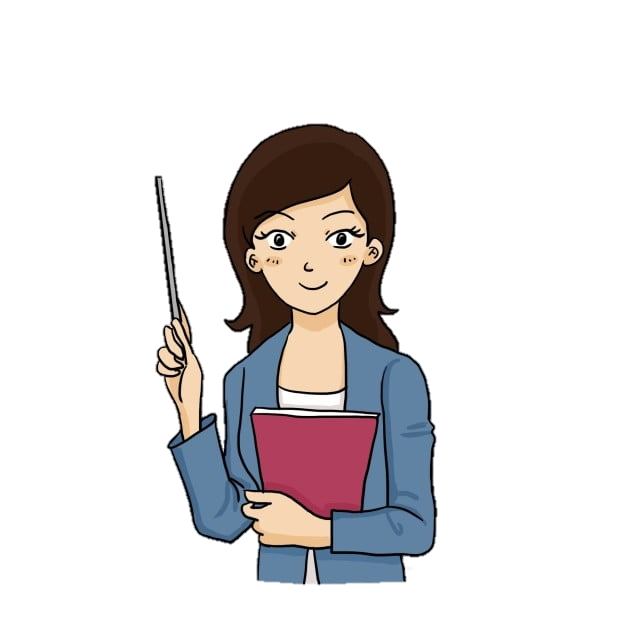  Trong tam giác vuông, đường trung tuyến ứng với cạnh huyền bằng nửa cạnh huyền.
BÀI TẬP
Bài 1
Giải
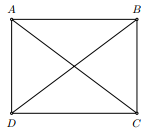 ⇒ ABCD là hình chữ nhật
Bài 2
B
D
/
\
Giải
M
\
/
C
Tứ giác ABDC có M là trung điểm của AD và của BC
A
⇒ tứ giác ABDC là hình bình hành.
Bài 3
A
B
390
Giải
△BEC vuông tại C
780
C
D
E
Bài 4:  Một khu vườn có dạng tứ giác ABCD với các góc A, B, C, D là góc vuông. AB = 400m, AD = 300m. Người ta đã làm một cái hố nước có dạng hình tròn. Khi đó vị trí C không còn nằm trong khu vườn nữa (Hình 52). Tính khoảng cách từ vị trí C đến mỗi vị trí A, B, C, D
Giải
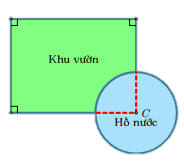 B
A
Tứ giác ABCD là hình chữ nhật nên
CB = AD = 300 m , CD = AB = 400 m.
Xét △BCD vuông tại C
BD2 = CD2 + CB2 (Định lý Pytago)
D
⇒ BD2 = 3002 + 4002
⇒ BD = 500 m
⇒ BD2 = 250 000
Vậy AC = BD = 500 m. Khoảng cách từ C đến B là 300 m.
Khoảng cách từ C đến D là 400 m
Khoảng cách từ C đến A là 500 m.
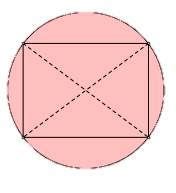 Bài 5
B
A
Bạn Linh có một mảnh giấy dạng hình tròn. Bạn Linh đố bạn Bình: Làm thế nào có thể chọn ra 4 vị trí trên đường đó để chúng là 4 đỉnh của một hình chữ nhật?
D
C
Hình 53
Bạn làm như sau:
Bước 1: Gấp mảnh giấy sao cho hai nửa hình tròn trùng khít nhau. Nét gấp thẳng tạo thành đường kính của hình tròn. Ta đánh dấu hai đầu mút của đường kính đó là hai điểm A, C
Bước 2: Sau đó lại gấp tương tự mảnh giấy đó nhưng theo đường kính mới và đánh dấu hai đầu mút của đường kính mới là hai điểm B, D. 
Khi đó tứ giác ABCD là hình chữ nhật ( Hình 53)
Em giải thích cách làm của bạn Bình.
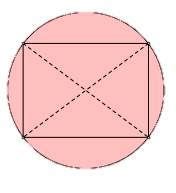 Bài 5
B
A
Giải
Sau hai lần gấp bạn Bình tìm ra trung điểm của AC và BD nên tứ giác ABCD là hình bình hành.Mà AC = BD (đường kính của đường tròn) nên ABCD là hình chữ nhật
D
C
Hình 53
BÀI TẬP VẬN DỤNG
Điền từ, cụm từ thích hợp vào chỗ (…) trong câu sau để được khẳng định đúng: “Tứ giác có ... là hình chữ nhật.”
CÂU HỎI 1
A
hai góc vuông
B
B
bốn góc vuông
bốn góc vuông
C
bốn cạnh bằng nhau
D
các cạnh đối song song
BÀI TẬP VẬN DỤNG
CÂU HỎI 2
Khẳng định nào sau đây sai
A
Hình chữ nhật có hai đường chéo bằng nhau.
Hình chữ nhật có hai đường chéo cắt nhau tại trung điểm mỗi đường
B
C
C
Hình chữ nhật có hai cạnh kề bằng nhau.
Hình chữ nhật có hai cạnh kề bằng nhau.
Trong hình chữ nhật, giao của hai đường chéo là tâm của hình chữ nhật đó
D
BÀI TẬP VẬN DỤNG
CÂU HỎI 3
Hình chữ nhật có mấy tâm đối xứng?
A . 1
B . 2
D . 4
C . 3
BÀI TẬP VẬN DỤNG
CÂU HỎI 4
Hình chữ nhật có kích thước hai cạnh kề là 5cm và 12cm. 
Độ dài đường chéo của hình chữ nhật là:
A . 7cm
B . 13cm
D . 17cm
C . 15cm
BÀI TẬP VẬN DỤNG
CÂU HỎI 5
Hình chữ nhật có kích thước hai cạnh kề là 3cm và 4cm. 
Kích thước đường chéo của hình chữ nhật là:
A . 5cm
B . 12cm
D . 25cm
C . 7cm
BÀI TẬP VẬN DỤNG
CÂU HỎI 6
Hình chữ nhật ABCD có AB = 6cm, đường chéo BD = 10cm.
Tính độ dài cạnh BC
A . 7cm
B . 8cm
D . 10cm
C . 9cm
BÀI TẬP VẬN DỤNG
CÂU HỎI 7
Hình bình hành ABCD là hình chữ nhật khi nào?
A .  AC  BD
B . AC = 2BD
D . AC // BD
C . AC = BD
BÀI TẬP VẬN DỤNG
CÂU HỎI 8
Cho  tam giác ABC, đường cao AH, I là trung điểm của AC.
E đối xứng với H qua I. Tứ giác AHCE là hình gì?
A .  Hình thang
B . Hình thang cân
D . Hình chữ nhật
C. Hình thang vuông
BÀI TẬP VẬN DỤNG
CÂU HỎI 9
A .  250
B . 500
D . 1200
C. 900
BÀI TẬP VẬN DỤNG
CÂU HỎI 10
Cho tam giác ABC vuông tại A,gọi M, N, P,Q lần lượt là trung điểm của AB, BC, AC. Tứ giác AMPN là hình gì?
A .  Hình thang
B . Hình thang cân
D . Hình thang vuông
C. Hình chữ nhật
BÀI TẬP VẬN DỤNG
CÂU HỎI 11
A
AC = BD
B
Tứ giác ABCD là hình chữ nhật
C
M là trung điểm của BD
D
D
AB = AD
AB = AD
BÀI TẬP VẬN DỤNG
CÂU HỎI 12
Tứ giác ABCD, có E, F, G, H là trung điểm của các cạnh AB, BC, CD, DA. Tứ giác ABCD cần thêm điều kiện gì để tứ giác EFGH là hình chữ nhật?
A .  AC = BD
B . AC  BD
D . AB // CD
C. AB = BC
HƯỚNG DẪN VỀ NHÀ
Ghi nhớ kiến thức trong bài; 
Đọc phần “có thể em chưa biết” 
Hoàn thành các bài tập trong SBT
Chuẩn bị bài mới: "Bài 6: Hình thoi".